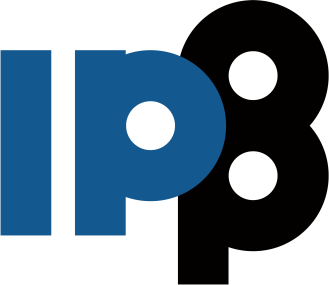 Избор у звање научни сарадниккандидат: Јелена Пешић
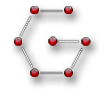 lab
1. Биографски подаци
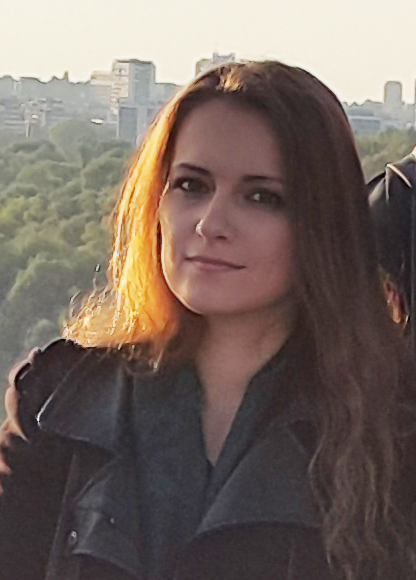 Година рођења: 1986. у Београду

Основне студије: 
             Дипломирала 2013,  Физички факултет, Универзитет у Београду (просечна оцена: 8.9)
докторске студије:
              Докторирала 2017, Физички факултет, Универзитет у Београду        	Теза: Investigation of Superconductivity in Graphene and Related Materials Based on Ab-initio Methods

запослена у ИФ-у од новембра 2013. године. 
Ангажована на Националном пројекту основних истраживања МПНТР ОИ 171005 „Физика уређених наноструктура и нових материјала у нанофотоници „
Избор у звање научни сарадниккандидат: Јелена Пешић
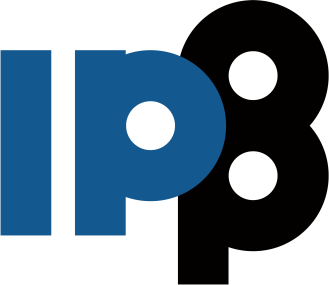 2. Преглед научне активности кандидата
Научно-истраживачки рад кандидата је у области физике чврстог стања. Најзначајније истраживачке теме којима се кандидат бавио су:

Тема 1. Електрон-фононска интеракција и суперпроводност у графену и сличним 2Д материјалима. Ову целину истраживања чини проучавање монослоја графена допираног алкалним металима (литијум, баријум и калцијум) по узору на интеркалирани графит. Електронске, вибрационе и оптичке особине су проучаване у овим материјалима а посебно електрон-фононска интеркација у графену допираном литијумом. Изучавана је могућност појачања електрон-фононске интеракције и подизање критичне температуре применом механичких модификација, тј напрезања/истезања. Показано је да применом двоосовинског истезања, због омекшавања фононских мода, долази до појачања електрон-фононске интеракције и повећања критичне температуре до 29К.
Избор у звање научни сарадниккандидат: Јелена Пешић
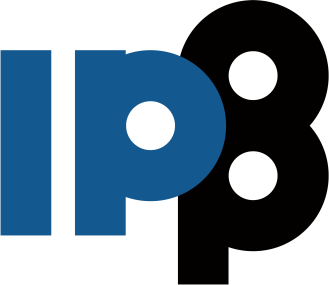 2. Преглед научне активности кандидата
Кандидат истражује нови дводимензиони суперпроводни материјал, структурно и електронски сличном графену, монослоју магнезијум-диборида. Истраживање обухвата проучавање електронске и фононске слике студију стабилности и симетријску анализу овог материјала, електрон-фононску интеракцију и суперпроводност као и могућност појачања електрон-фононског купловања. Показано је да монослој магнезијум-диборида има критичну температуру на 18К а применом напрезања критична температура се може повећати око 30К. 
Тема 2.  Проучавање примене хардверских убрзања у ДФТ прорачунима. Фокус је на истраживању коришћења графичких процесора (ГПУ) у прорачунима нискодимензионих материјала. 
Тема 3. Експериментално истраживање графена и других дводимензионих материјала. Кандидат се бави механичком ексфолијацијом графена и његовом применом као заштитног слоја за наноструктуре али и применом течно-ексфолираног графена у макроскопским уређајима, као проводно мастило за штампу, за флексибилну електронику.
Избор у звање научни сарадниккандидат: Јелена Пешић
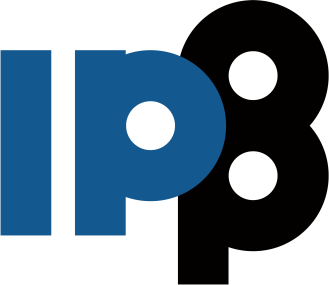 3. Елементи за квалитативну анализу рада кандидата
Међународне активности др Јелене Пешић обухватају:
	- Сарадњу са Јоханес Кеплер Универзитетом у Линцу, Аустрија и професором Куртом Хингерлом директором института Зона при Јоханес Кеплер Универзитету.
	- Учешће на пројекту билатералне сарадње са НР Кином и Универзитетом у Шангају
	- Учешће на билатералном пројекту са Аустријом Универзитет у Леобену
	- Учешће на билатералном пројекту са Универзитетом у Потсдаму, Немачка
	- Учешће на пројекту са Texas A & M Универзитетом у Катару
Кандидат је учествовала на следећим пројектима
	- Иновациони пројекат Министарства просвете, науке и технолошког развоја Републике Србије „Функционална мастила на бази графена и штампање радиофреквентних идентификатора“ (2014-2015)
	- Пројекат билатералне сарадње са НР Кином и Универзитетом у Шангају „Раст кристала и специфична физика нормалног стања ReBCO“ (2015-2017)
	-Учешће на билатералном пројекту са Аустријом Универзитет у Леобену „Two dimensional materials as templates for the growth of organic semiconductors“ (2016-2017)
	- Учешће на билатералном пројекту са Универзитетом у Потсдаму, Немачка DAAD bilateral project 51-03-01858/2013-09/1 between Republic of Serbia and Germany
	- Учешће на пројекту са Texas A & M Универзитетом у Катару NPRP 7-665-1-125 Qatar National Research Fund (QNRF) project „Intercalated Graphene: Effects of Substrates on Functionalities“ (2015-2018)
Избор у звање научни сарадниккандидат: Јелена Пешић
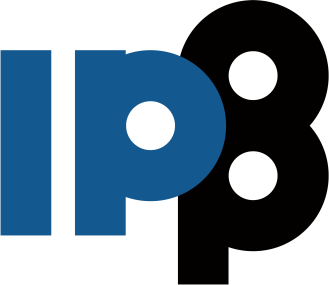 3. Елементи за квалитативну анализу рада кандидата
Рецензије научних радова
Кандидат је била рецензент једног рада у  часопису Zeitschrift für Naturforschung A - A Journal of Physical Sciences (IF: 1.432) 

Организације научних скупова
Кандидат је била члан огранизационог одбора конференције “Photonica’13” , која је одржана 2013. године у Београду. 

Ангажованост у образовању и формирању научних кадрова
Кандидат је учествовала у изради мастер рада Андријане Шолајић под називом „Одређивање електронских и фононских својстава графена допираног стронцијумом и итербијумом ДФТ методом“
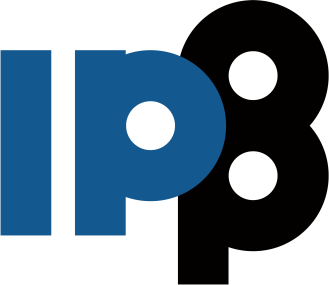 Избор у звање научни сарадниккандидат: Јелена Пешић
4. Елементи за квантитативну анализу рада кандидата
Као резултат истраживања кандидат је објавила 8 чланака у часописима са ISI листе на којима је кандидат аутор-коаутор. Од поменутих 8 чланака, 2 су категорије М21а, 3 су категорије М21 и 3 су категорије М22. Кандидат је учествовала и презентовала своје резултате на међународним конференцијама у виду постера и има 16 саопштења категорије М34. 
Према бази Web of Science, радови др Јелена Пешић су укупно цитирани укупно 32 пута од тога 26 изузимајући аутоцитате (извештај: јануар 2018)
Према Google Scholar сервису радови кандидата су цитирани 50 пута.
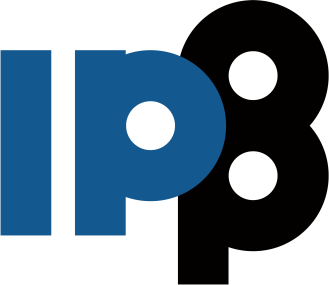 Избор у звање научни сарадниккандидат: Јелена Пешић
5. Закључак
Имајући  у  виду  квалитет  научних  радова  кандидата  др  Јелене Пешић и показани степен независности у раду, мишљења смо да је кандидат показала научну компетентност и  зрелост.  На  основу  података  из  извештаја  види  се  да  је  кандидат задовољила квантитативне и квалитативне услове за избор у звање који су прописани Правилником  о  поступку,  начину  вредновања  и  квантитативном  исказивању научноистраживачких  резултата  истраживача  Министарства  просвете,  науке  и технолошког развоја Републике Србије. Стога предлажемо Научном већу Института за  физику у Београду да донесе одлуку о прихватању предлога за избор др Јелене Пешић у звање научни сарадник. 

Комисија: др Радош Гајић (ИФ), др Марко Спасеновић (ИФ), др Зоран Поповић (ИНН Винча)